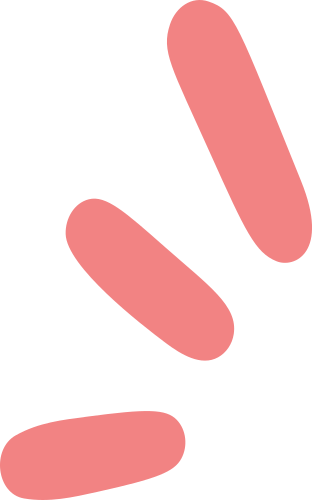 ВОЗМОЖНОСТИ ИСПОЛЬЗОВАНИЯ МЕТОДОВ КОРПУСНОЙ ЛИНГВИСТИКИ ПРИ ИССЛЕДОВАНИИ ТЕКСТОВ СОВРЕМЕННЫХ ИСПОЛНИТЕЛЕЙ
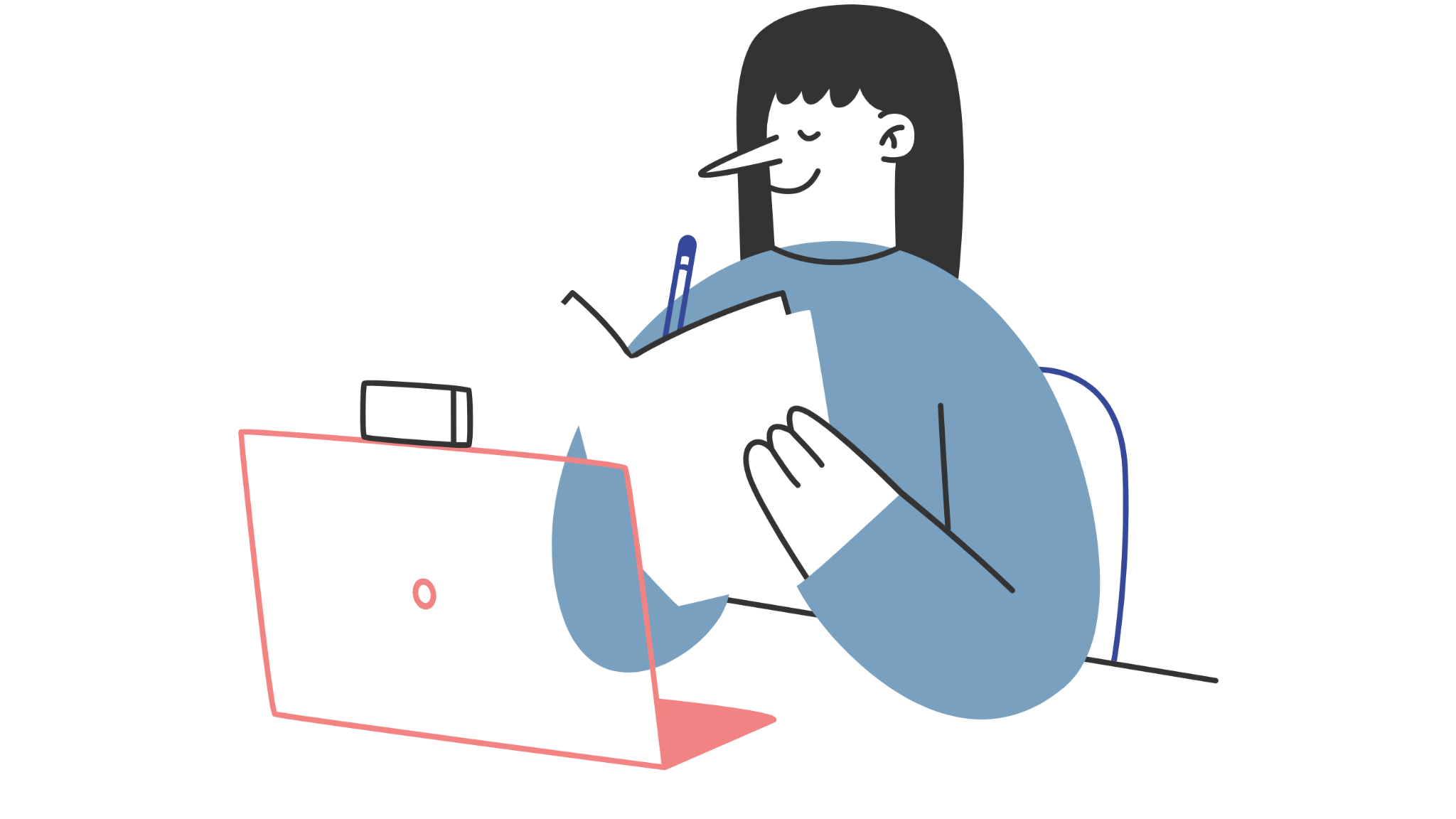 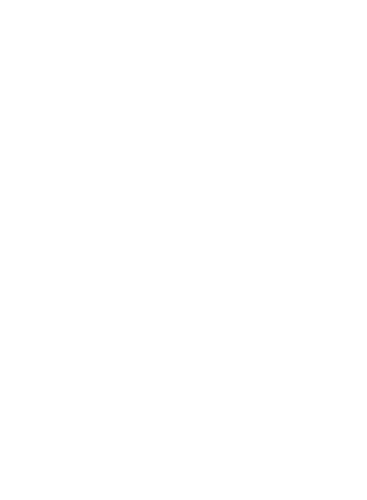 Романова Татьяна Николаевна, Алексеева Лилиана Арсеновна,
 7 класс, Бердигестяхская улусная гимназия, Горный улус .
НОВИЗНА
АКТУАЛЬНОСТЬ
Впервые предпринята попытка собрать корпус из текстов песен Земфиры и выполнить лексико-статистический анализ этих текстов при помощи корпусной программы AntConc.
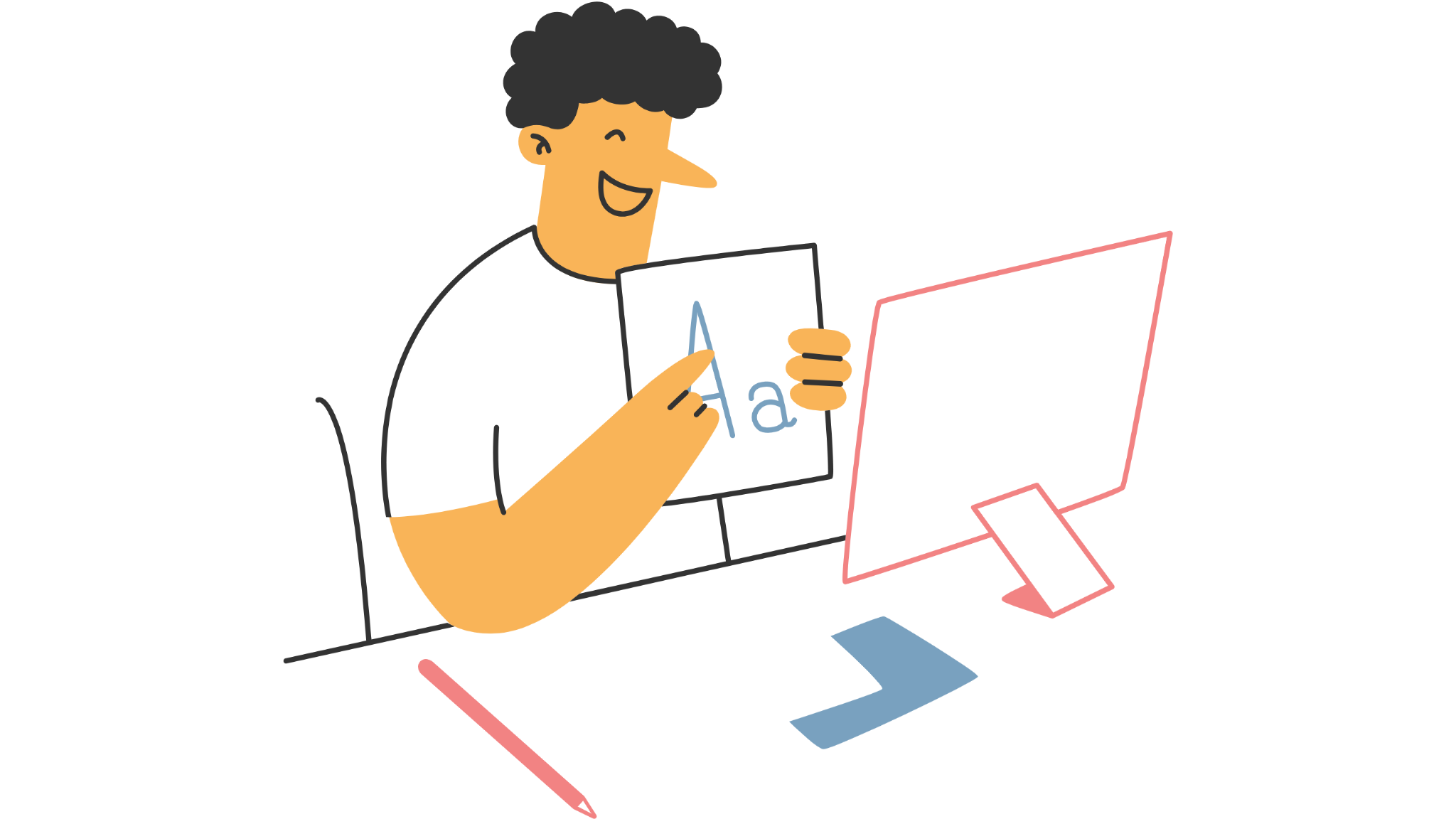 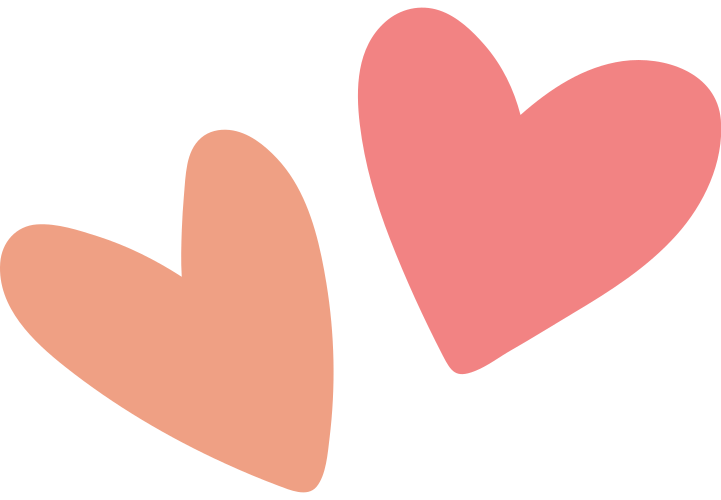 В настоящее время большое значение приобретает корпусная лингвистика, в рамках которой изучаются вопросы распределения лингвистических явлений в разных языках и объективным путем получаются новые лингвистические данные.
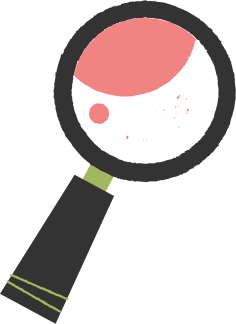 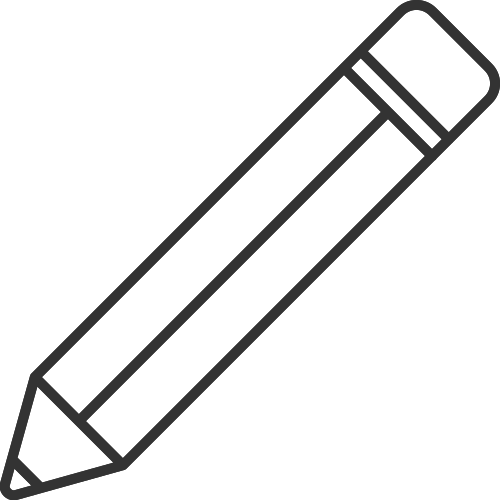 ЦЕЛЬ
Выполнить анализ лирики российской певицы Земфиры посредством мультиплатформенной программы AntConc.
ЗАДАЧИ
Изучить теоретическую литературу по вопросам корпусной лингвистики;
собрать материал и создать собственный корпус их текстов песен Земфиры;
рассмотреть собранные данные;
выполнить лексико-статистический анализ с помощью программы AntConc;
сделать выводы по проделанной работе.
.
ГИПОТЕЗА
Лингвистические исследования, проводимые посредством корпусов, становятся более оптимизированными и дают объективные результаты.
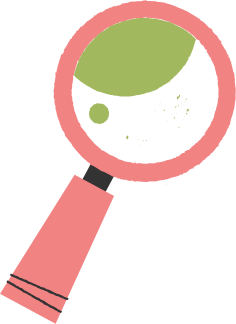 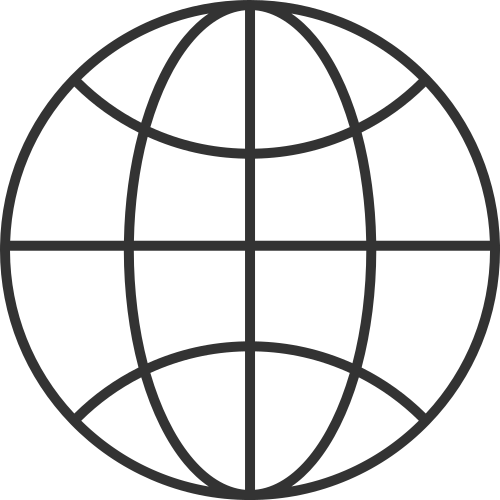 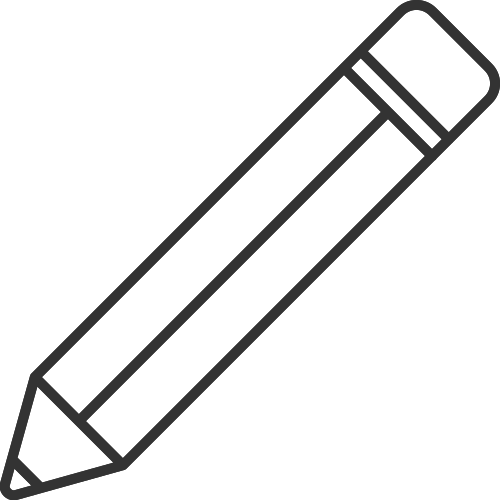 ПРЕДМЕТ ИССЛЕДОВАНИЯ
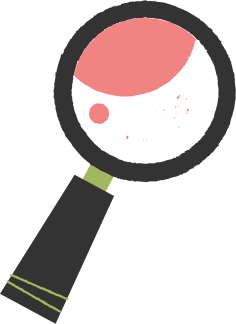 ОБЪЕКТ ИССЛЕДОВАНИЯ
Выявление особенностей творчества Земфиры через создание корпусов.
Рок-поэтические тексты песен российской певицы Земфиры.
МЕТОДЫ ИССЛЕДОВАНИЯ
Поиск и изучение литературы
Создание корпуса.
Работа с статистическими данными.
Лингвистический анализ корпуса.
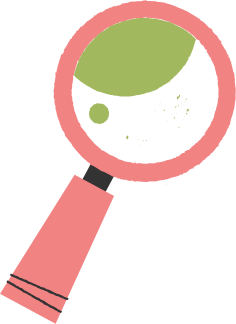 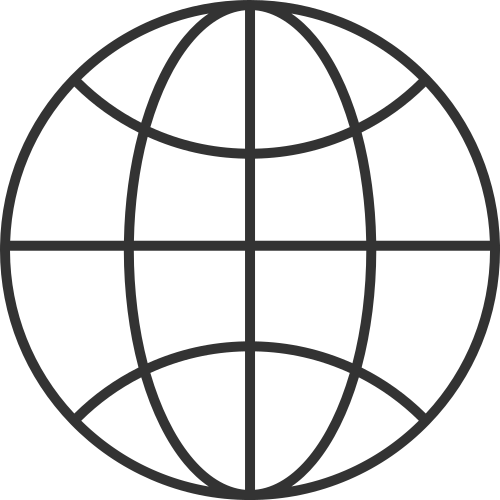 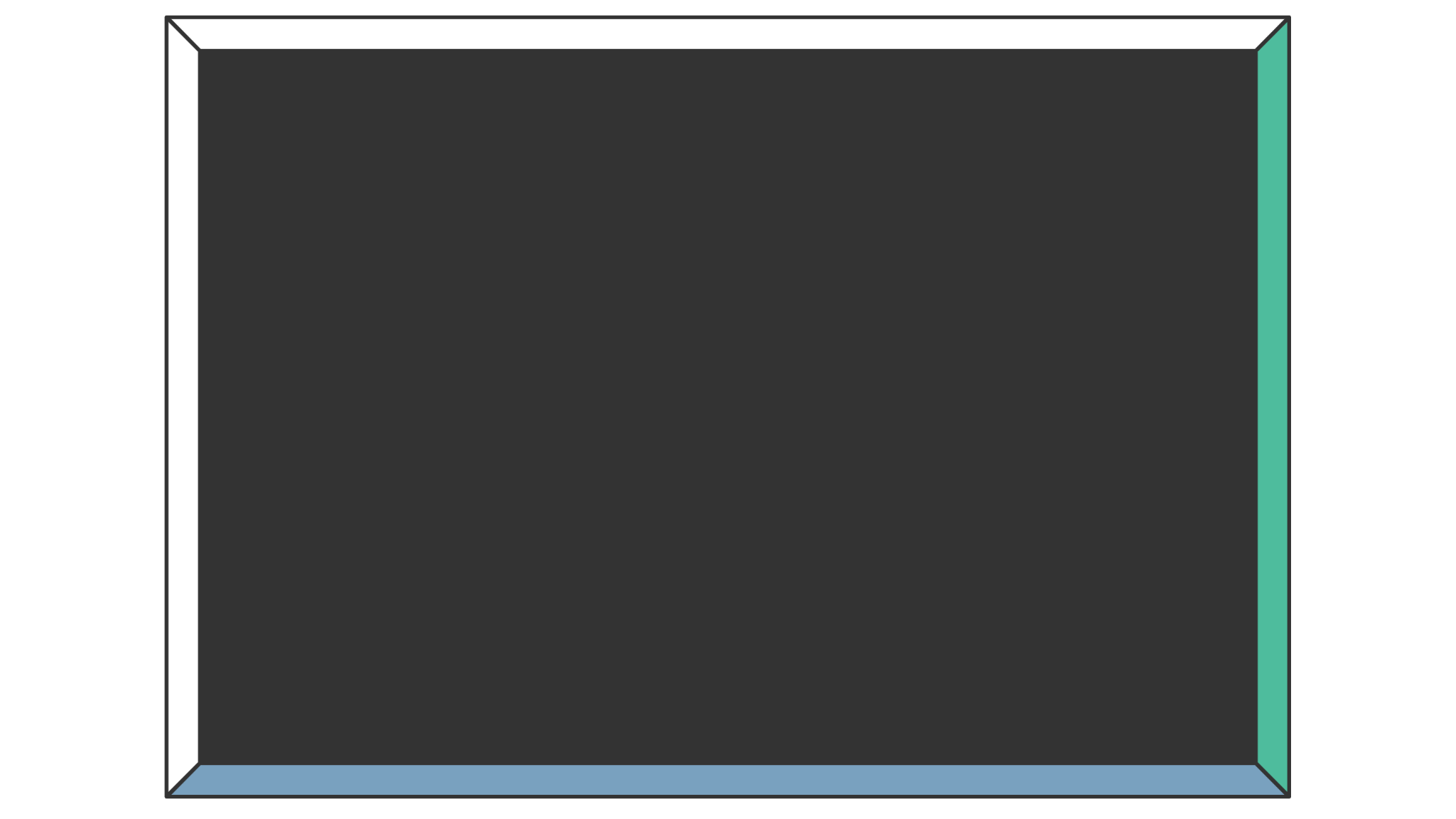 AntConc?
AntConc – это бесплатная, мультиплатформенная программа, представляющая собой инструмент для статистических исследований текстов. 

Cкорость
Минимальные расходы
Точность и последовательность
Надежность
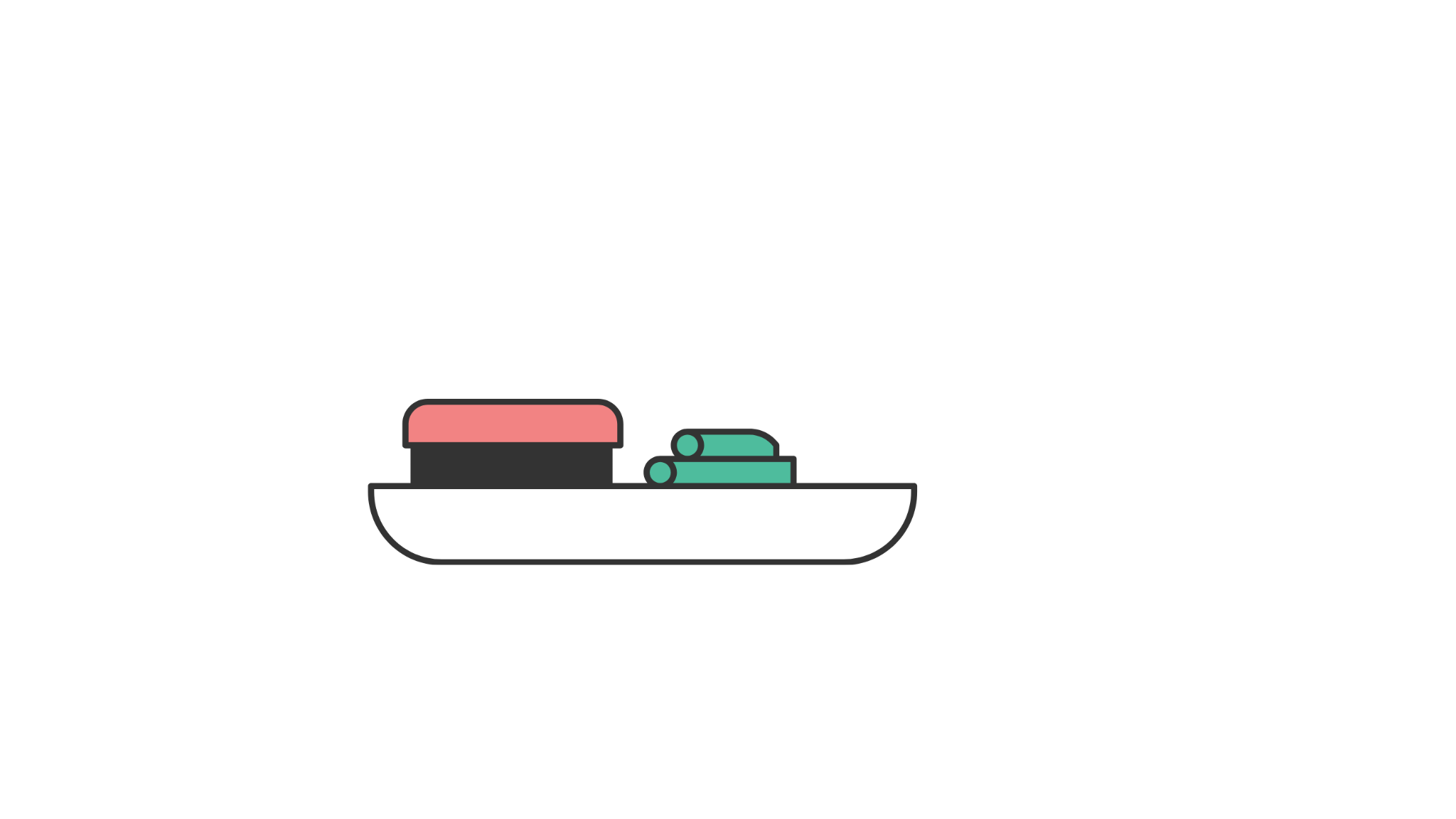 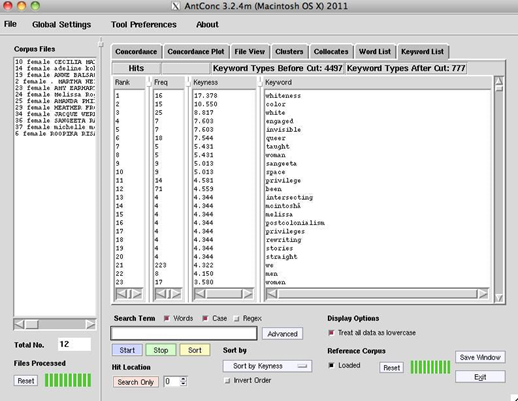 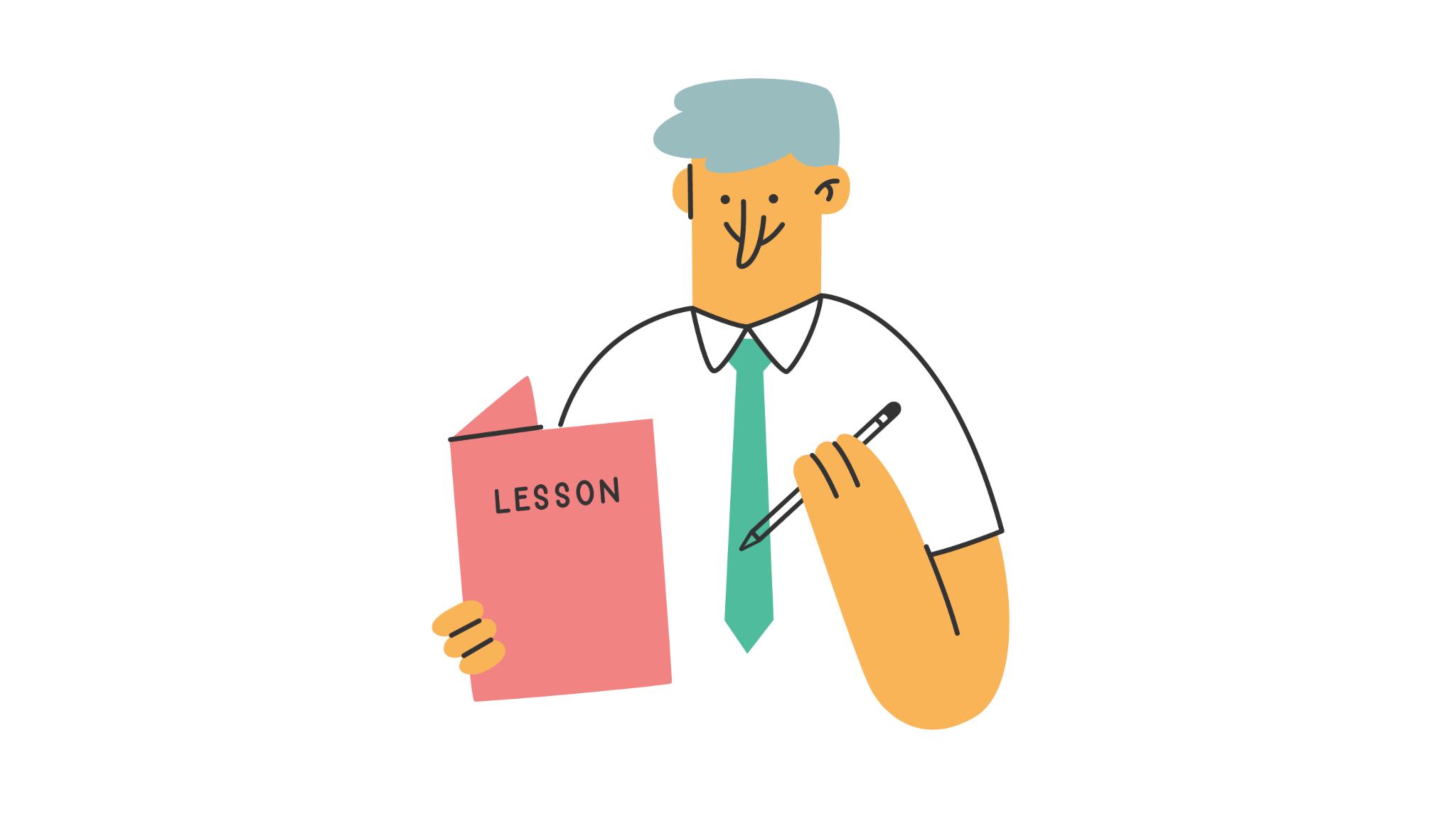 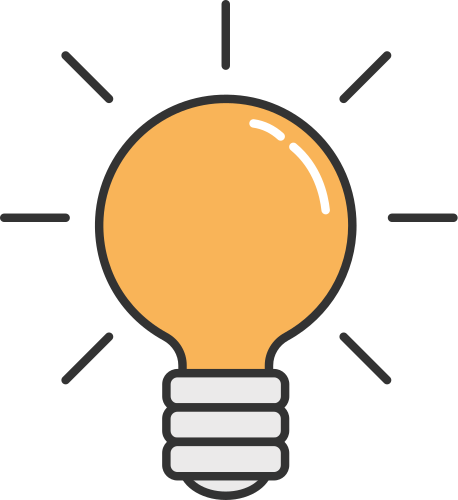 Данные для исследования
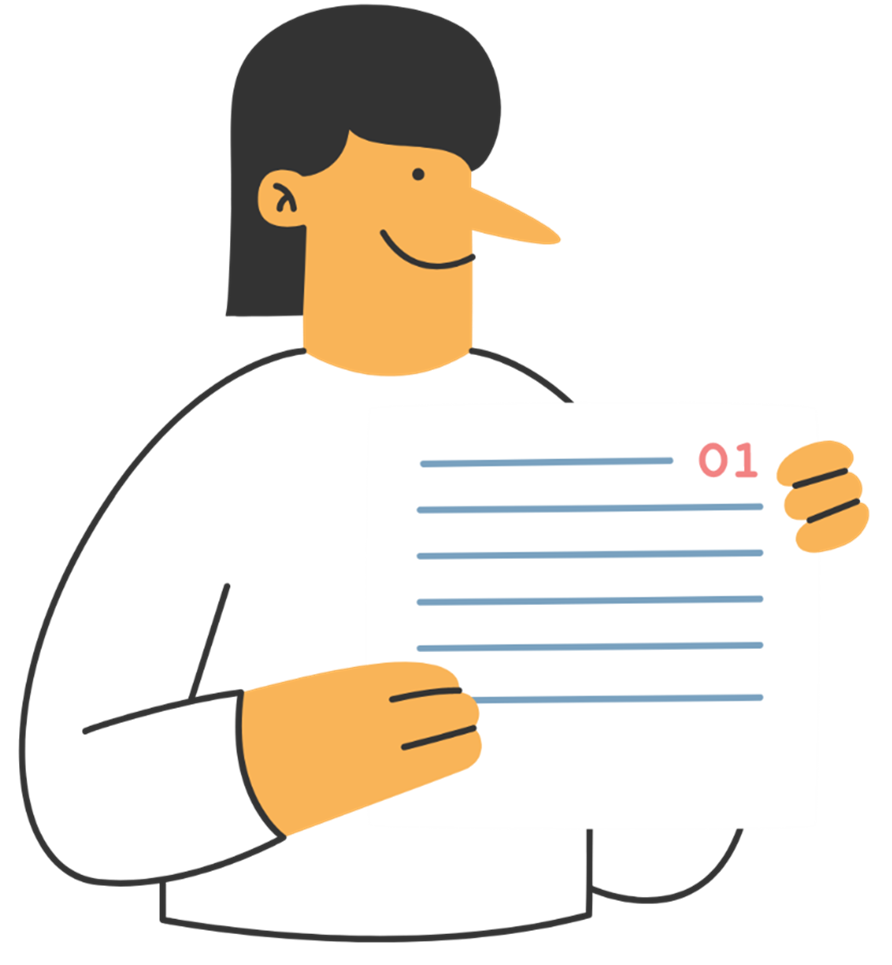 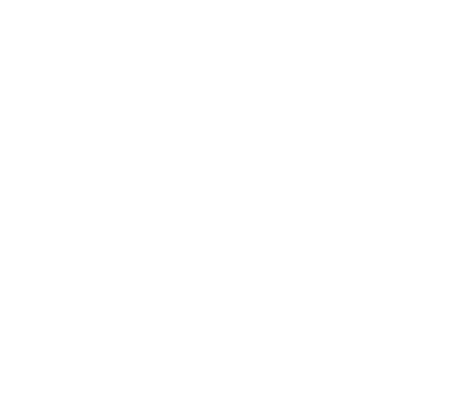 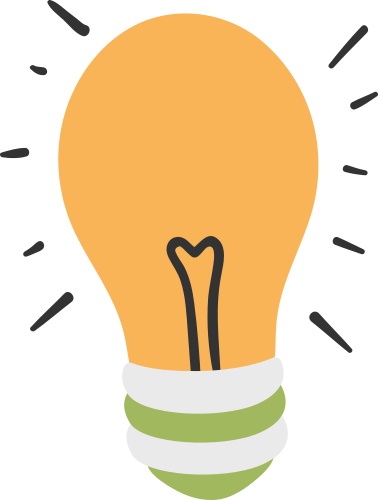 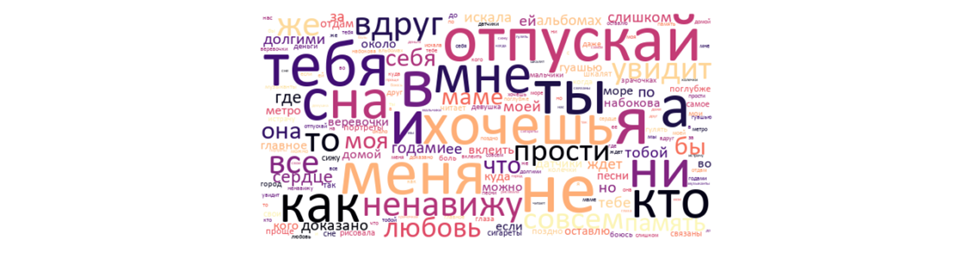 Инструмент WordCloud
Type	    Rank	                   Freq                                Range
и	     1	                             469	                          84
я	     2	                             439	                          80
в	     3	                             325	                          81
не	     4	                             320	                          77
мне	     5	                             151	                          56
ты	     6	                             144	                          48
меня    7	                             132	                          38
что	     8	                             119	                          54
на	     9	                              118	                          45
тебя	   10	                              107	                          28
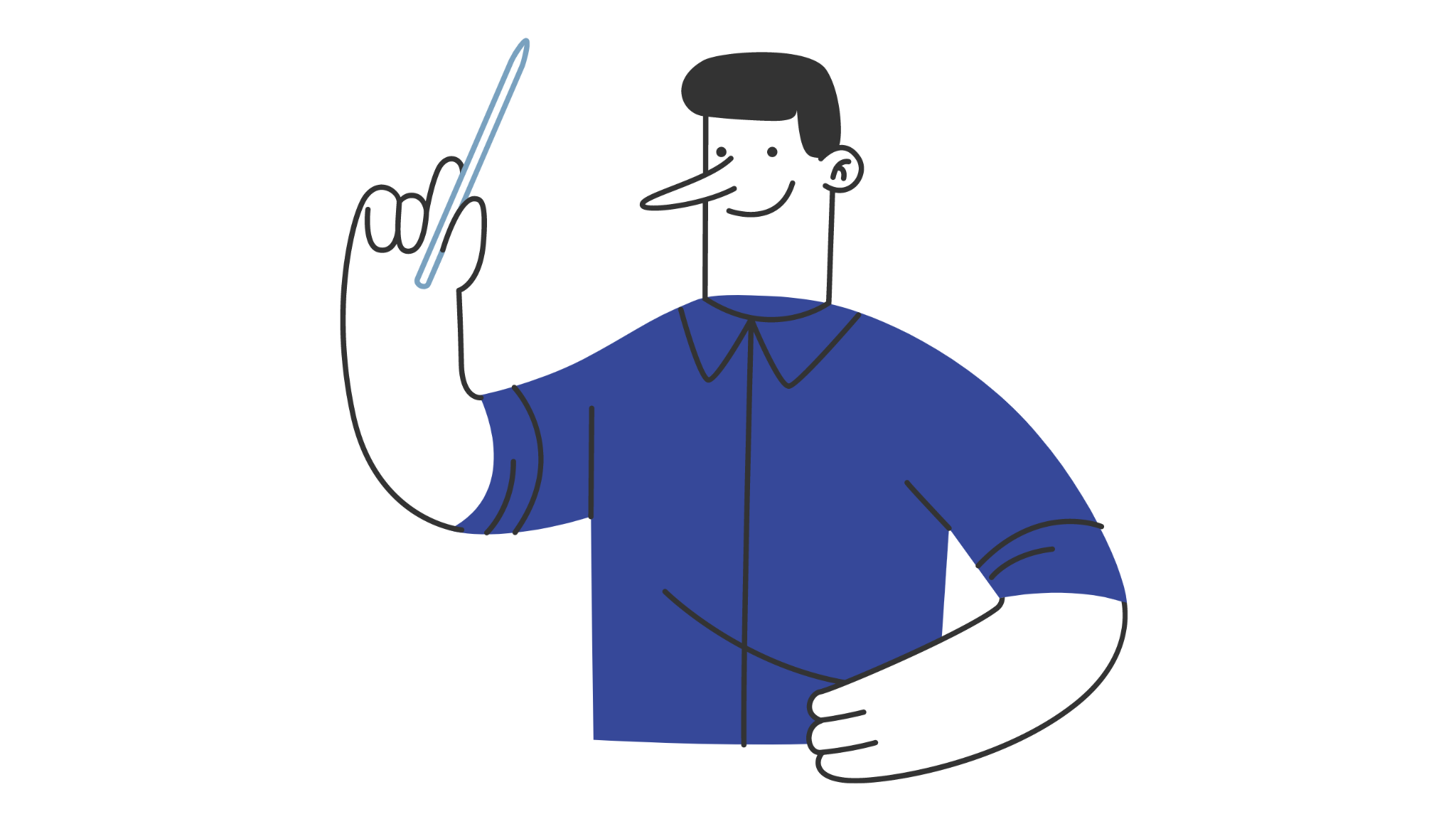 Любовь и дружба
Грусть и сомнения
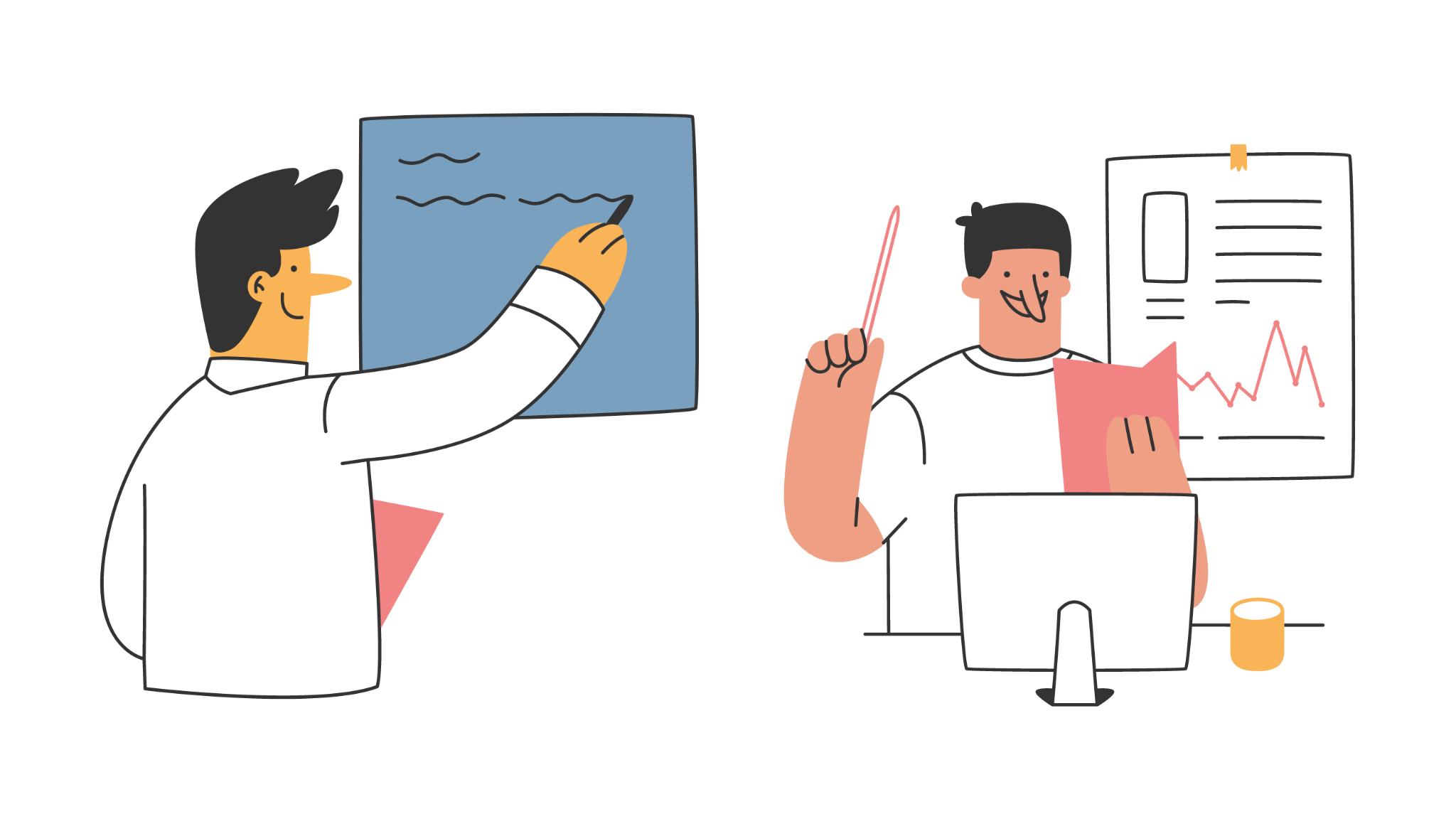 Природные явления
Группа частотных глаголов
Действующие лица мира Земфиры, кроме автора и собеседника: 
он / вы / они, кто / никто, девочка / девушка / мальчик, человек, мама.


Во всех альбомах повторяются 11 слов: 
я, ты, мы, быть, видеть, весь, хотеться, жить, видеть, небо, любовь.
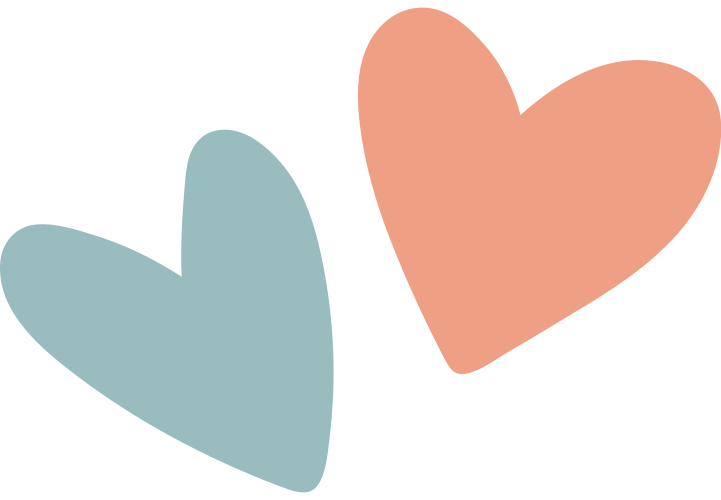 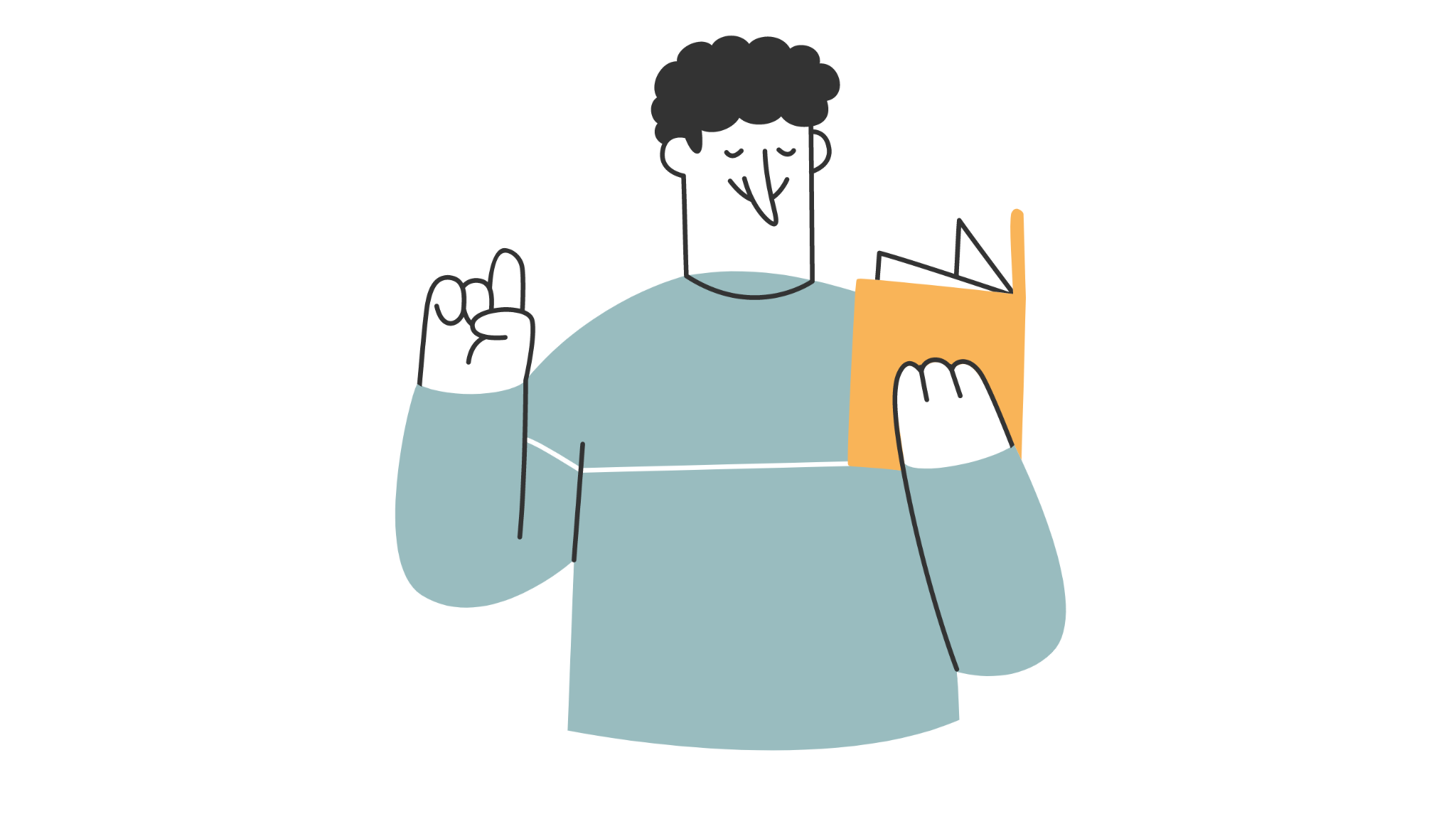 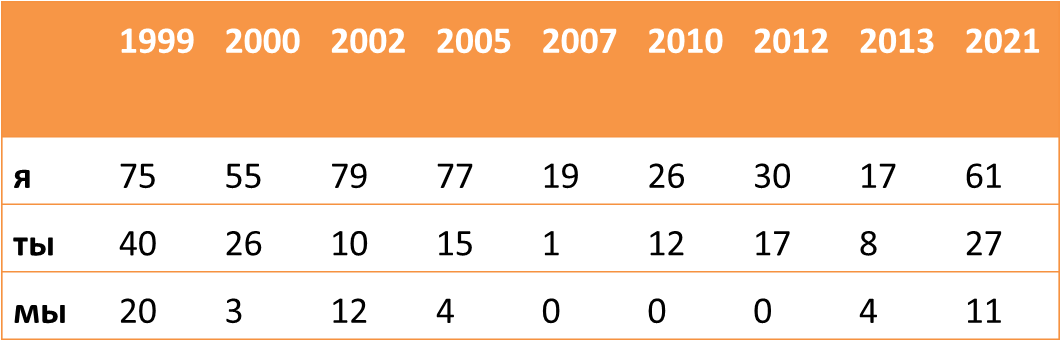 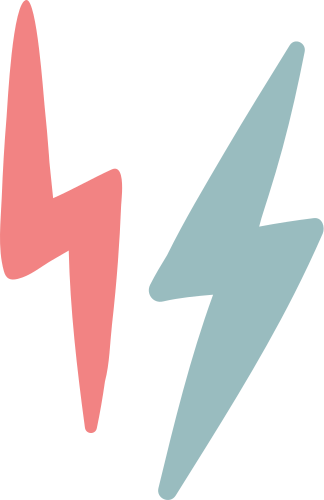 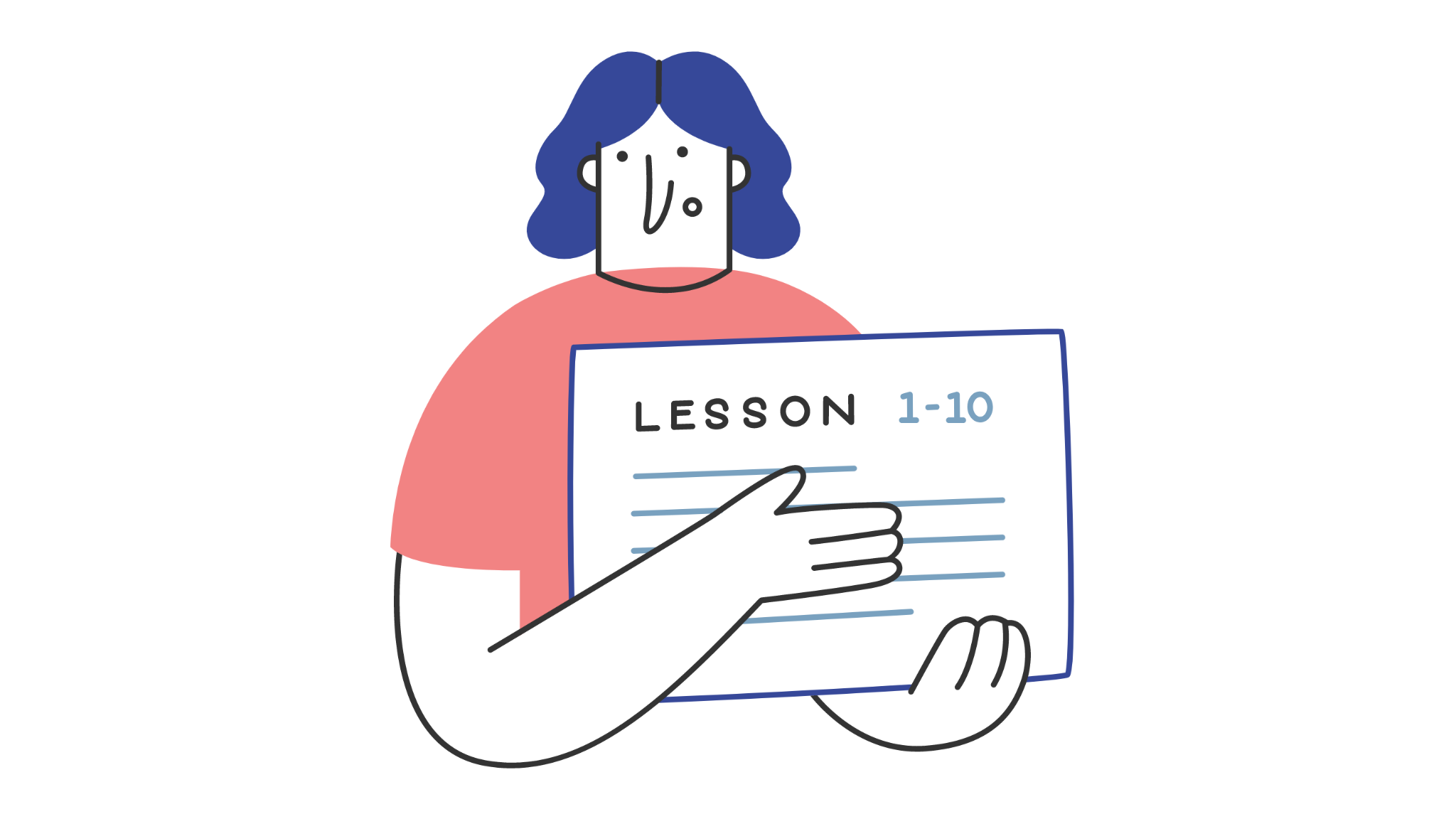 ЗАКЛЮЧЕНИЕ
Корпус служит надежным источником фактического материала для изучения самых разных языковых явлений.
Приложение AntConc позволяет легко и быстро проводить корпусные исследования. Корпуса позволяют не только оптимизировать сам процесс исследования, но и получать однозначные, неоспоримые данные.
Проведен лексико-статистический анализ корпуса текстов песен с помощью этой программы. 
Важно помнить, что статистический анализ - это лишь попытка еще раз посмотреть на выдающиеся произведения с новой, неожиданной стороны.
Благодаря данному исследованию мы узнали для себя много нового не только о лингвистическом корпусе и научились пользоваться программой AntConс, но также и ознакомились с особенностями проведения научного исследования и написания научного доклада. 
.
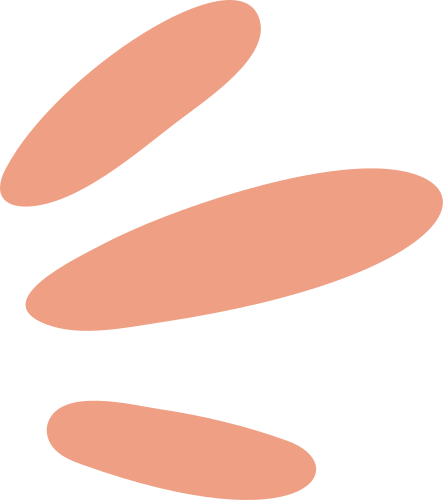 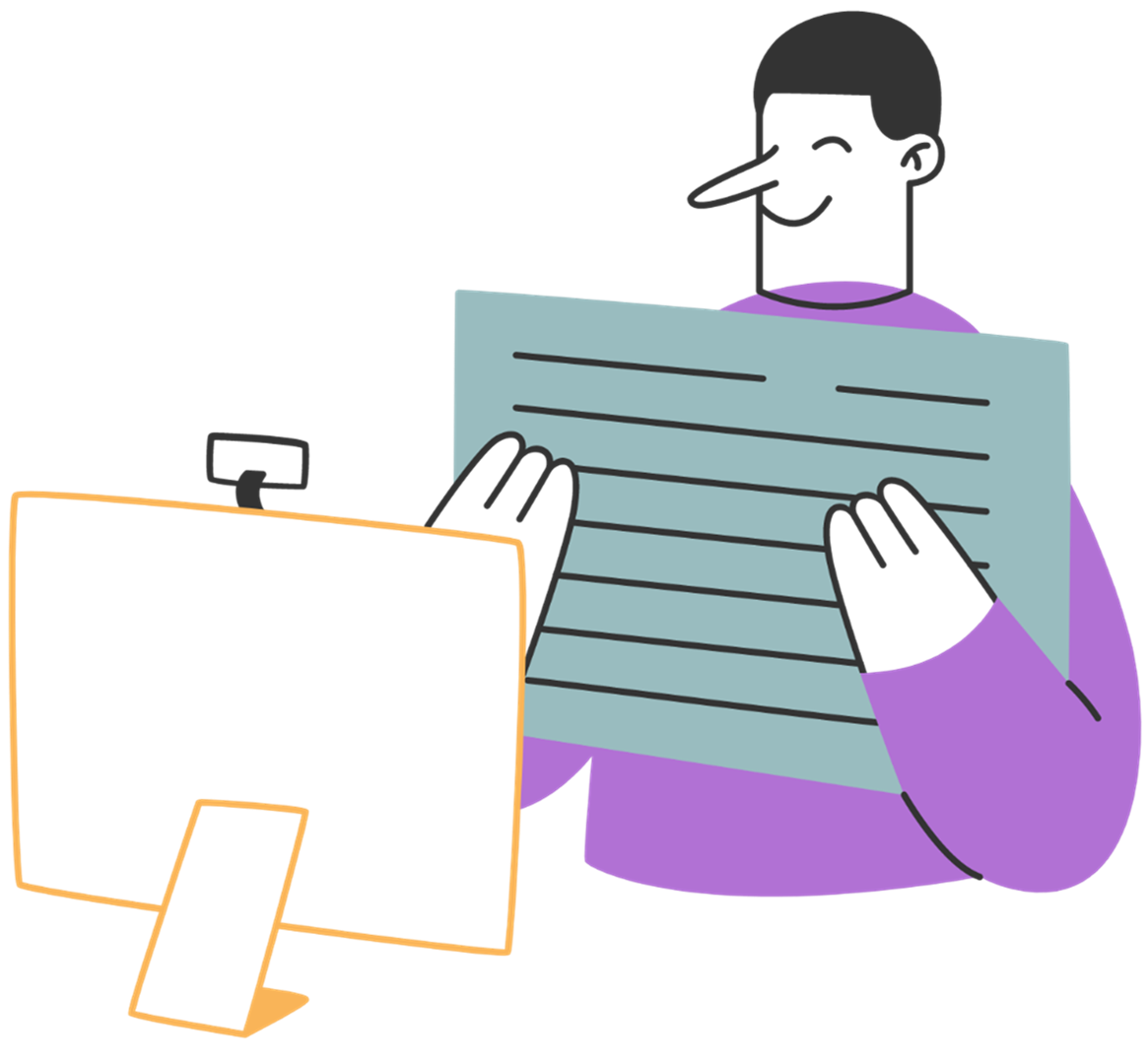 СПАСИБО ЗА ВНИМАНИЕ!
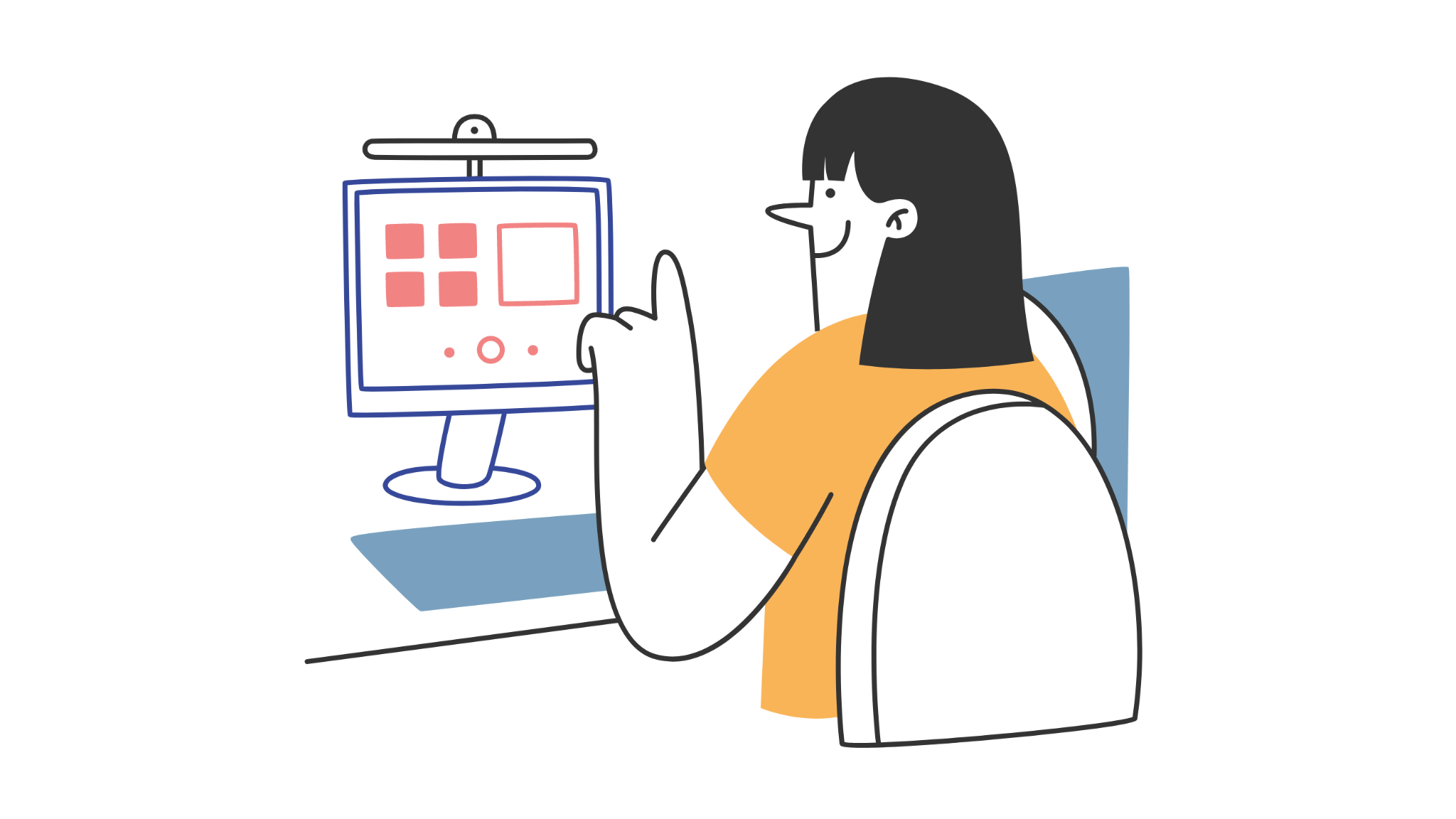